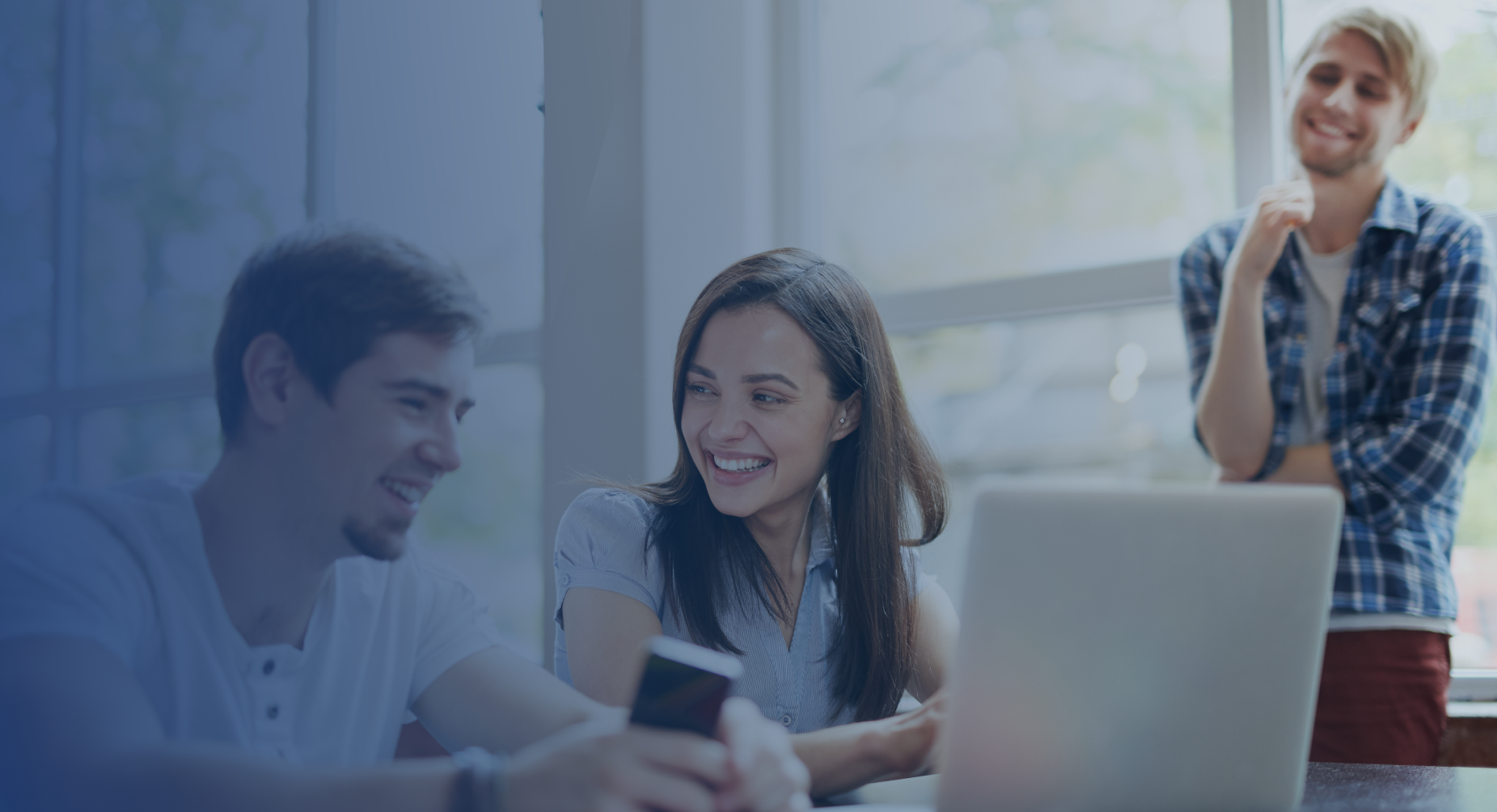 Continu Verbeter sessie - evalueren
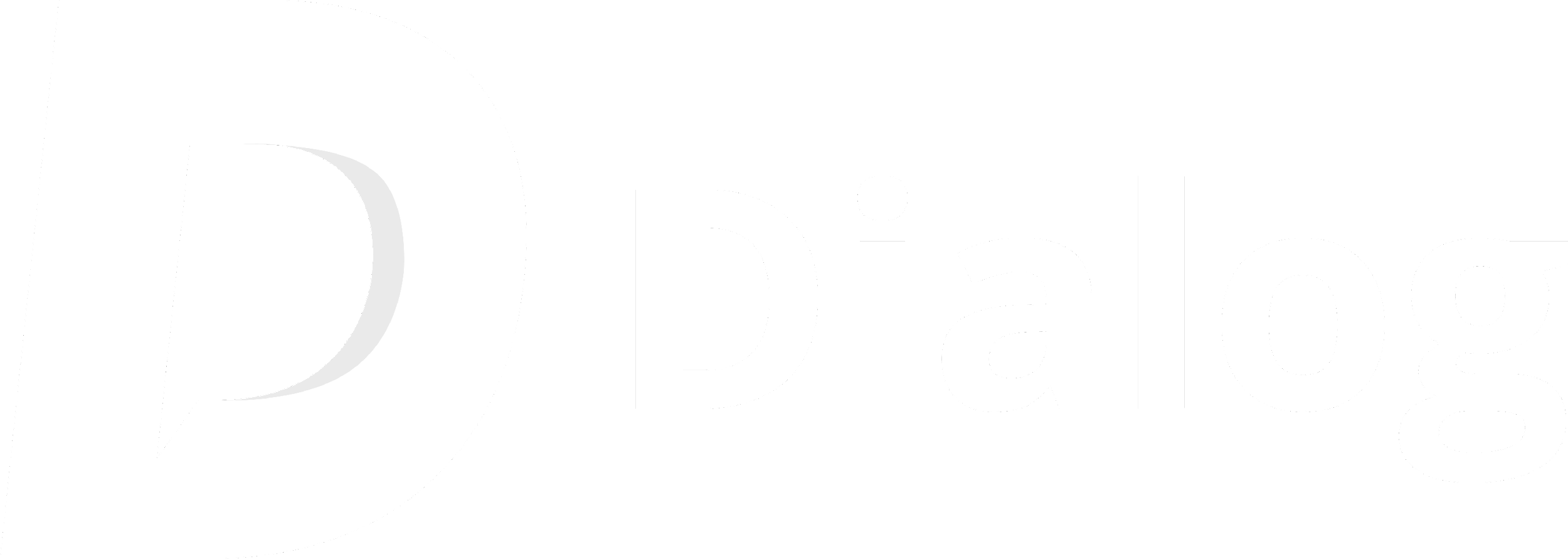 Doel van de sessie
Samen leren: 
Hoe is de evaluatieronde gegaan? 
Wat ging goed? 
Wat kan beter?
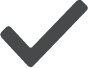 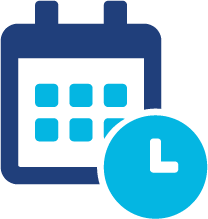 Continu verbeteren - evaluaties
Wat heeft ervoor gezorgd dat jullie met zo veel medewerkers een evaluatiegesprek gehad hebben?
Wat heeft ervoor gezorgd dat jullie niet met alle medewerkers een evaluatiegesprek hebben gehad?
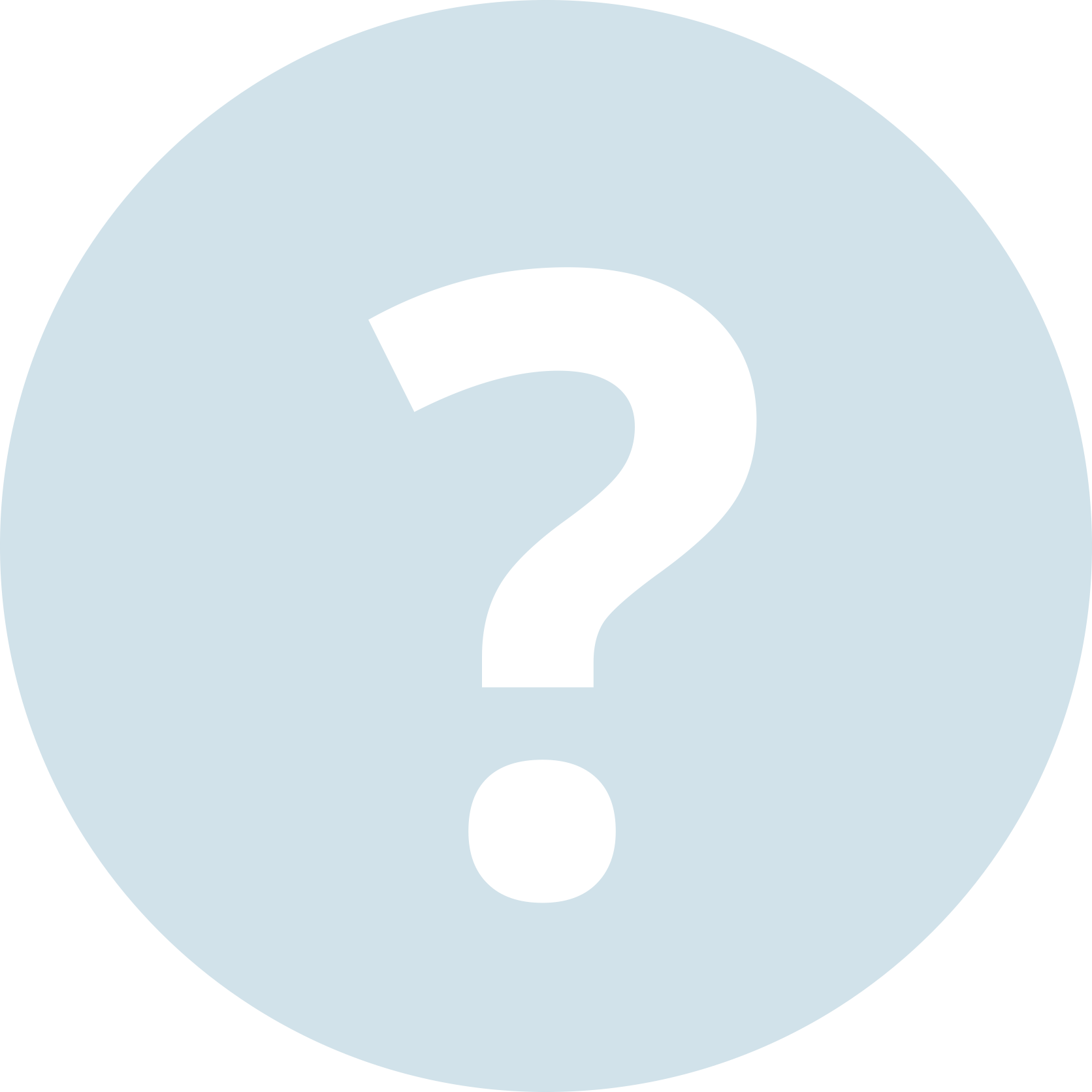 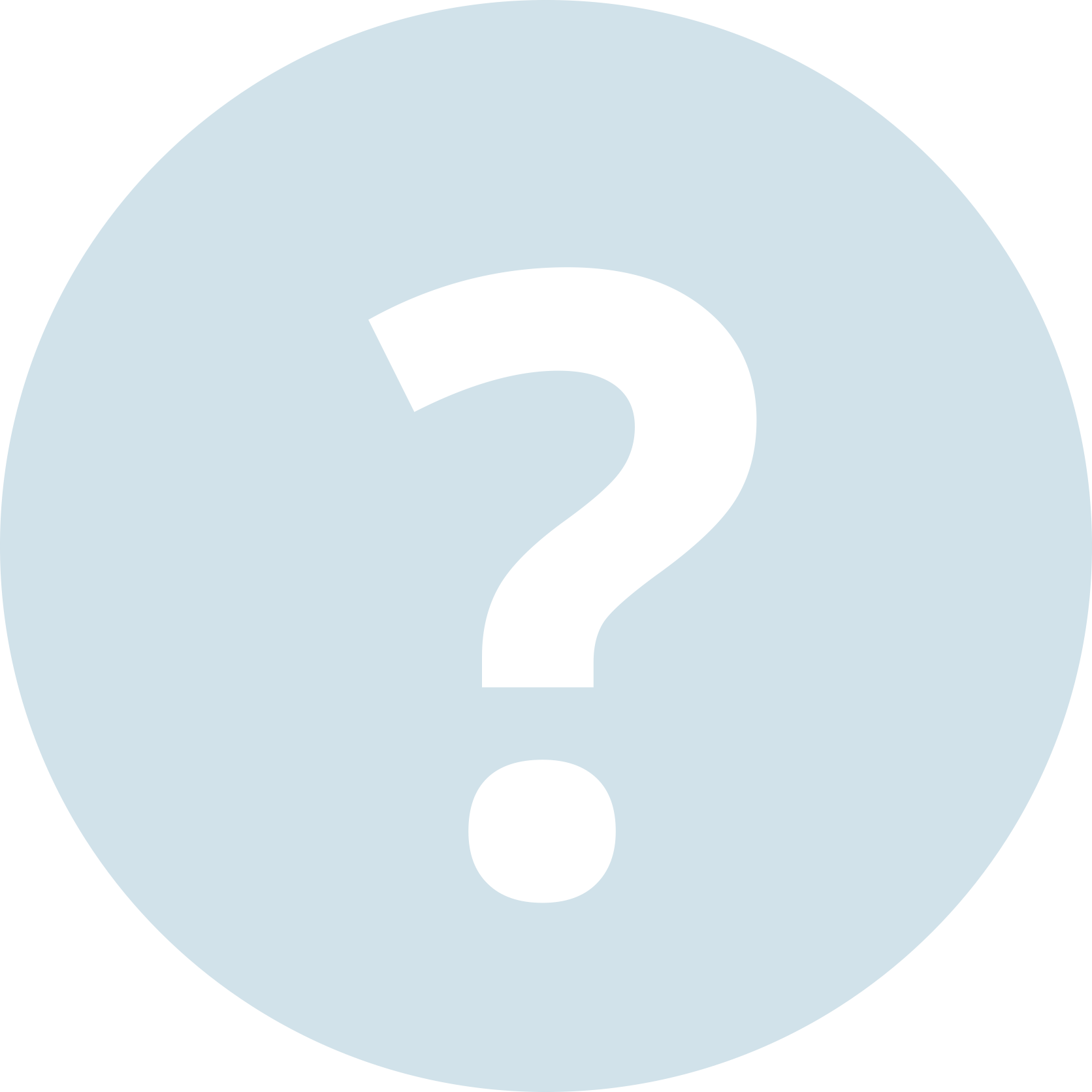 [Speaker Notes: Afhankelijk van je groep kies je hier een van de twee vragen.]
Continu verbeteren - evaluaties
Was de ondersteuning van Dialog bij deze gesprekken waardevol?

Hoe kan dit nog beter?
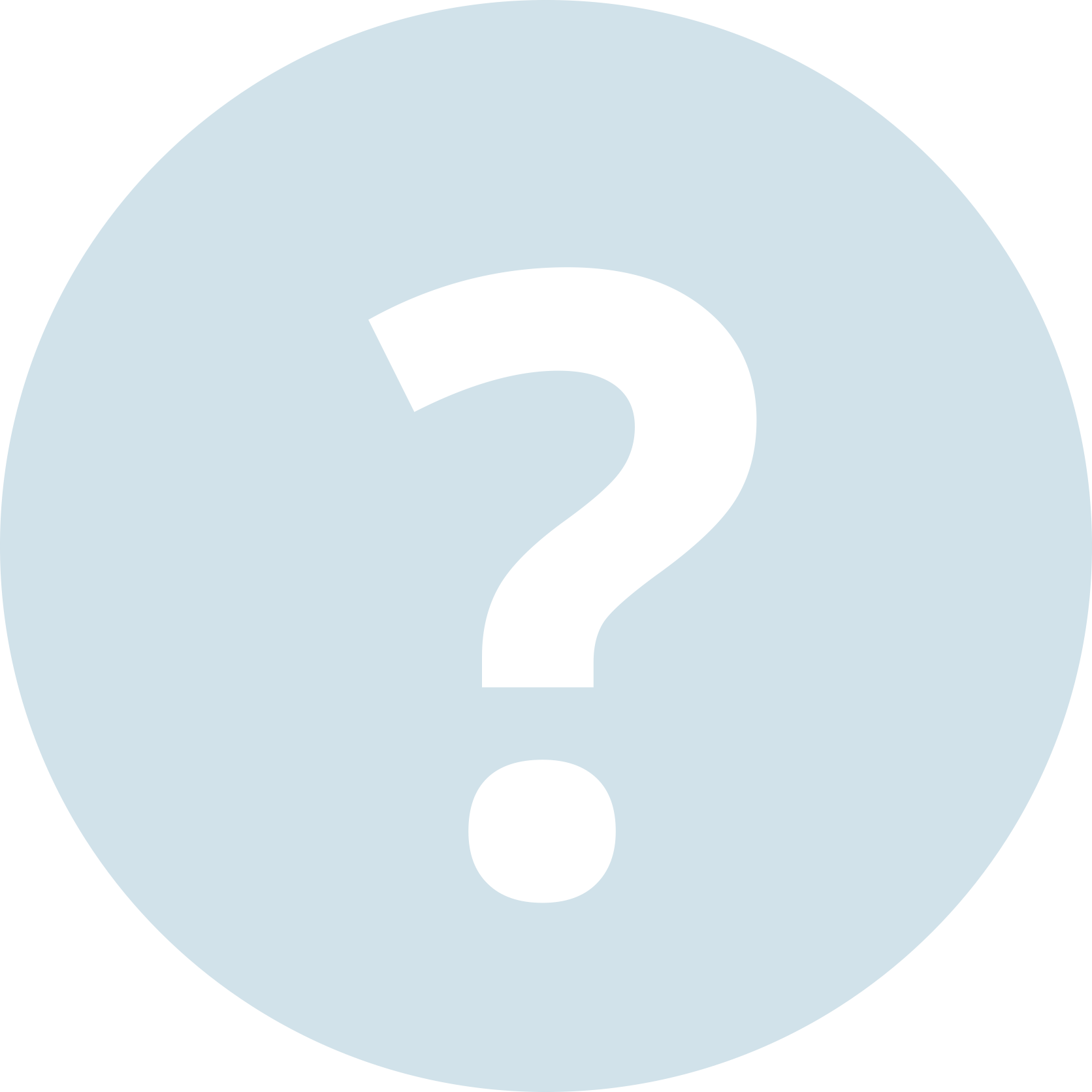 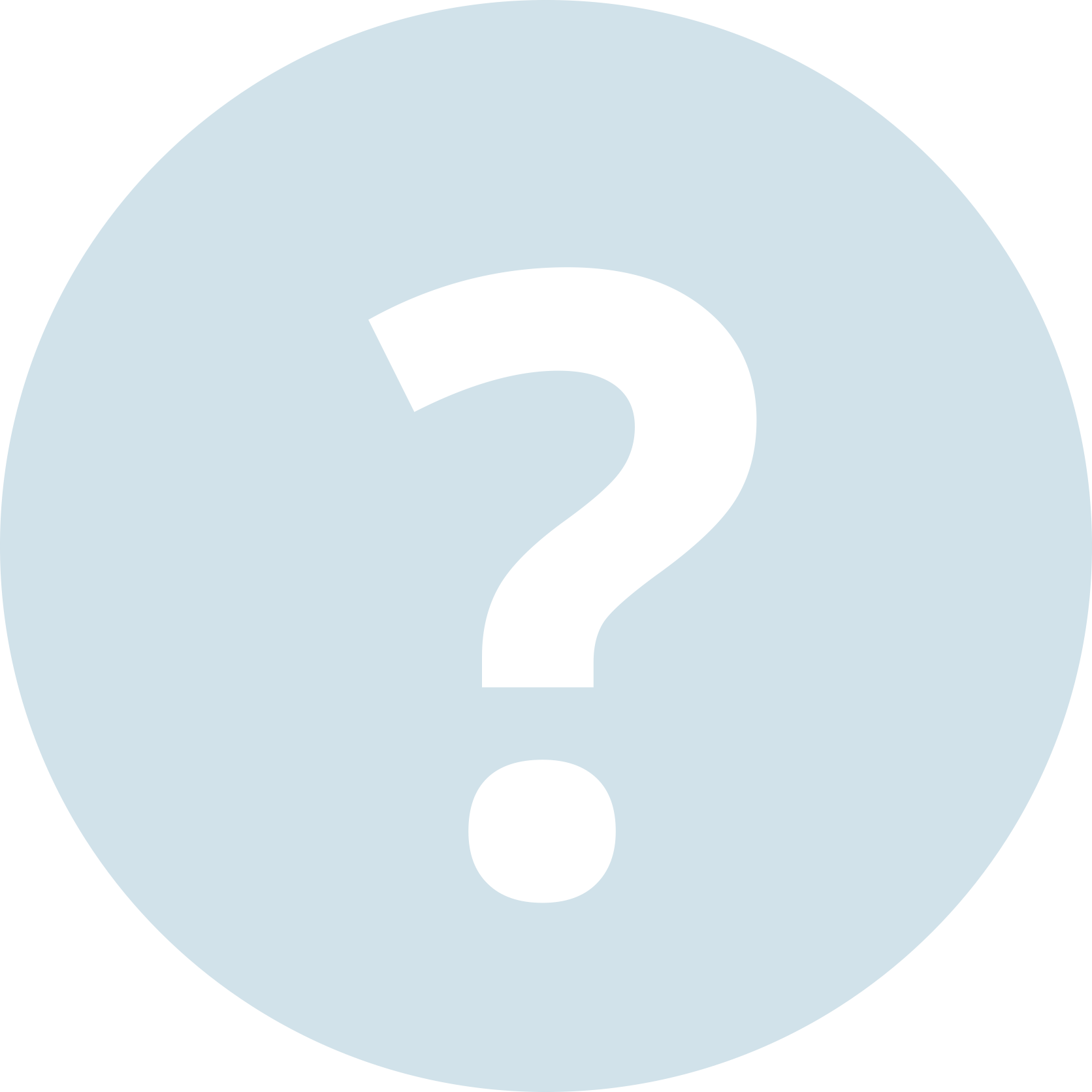 Continu verbeteren - evaluaties
Wat hadden wij nog beter kunnen doen om je tijdens de evaluatieronde te ondersteunen?
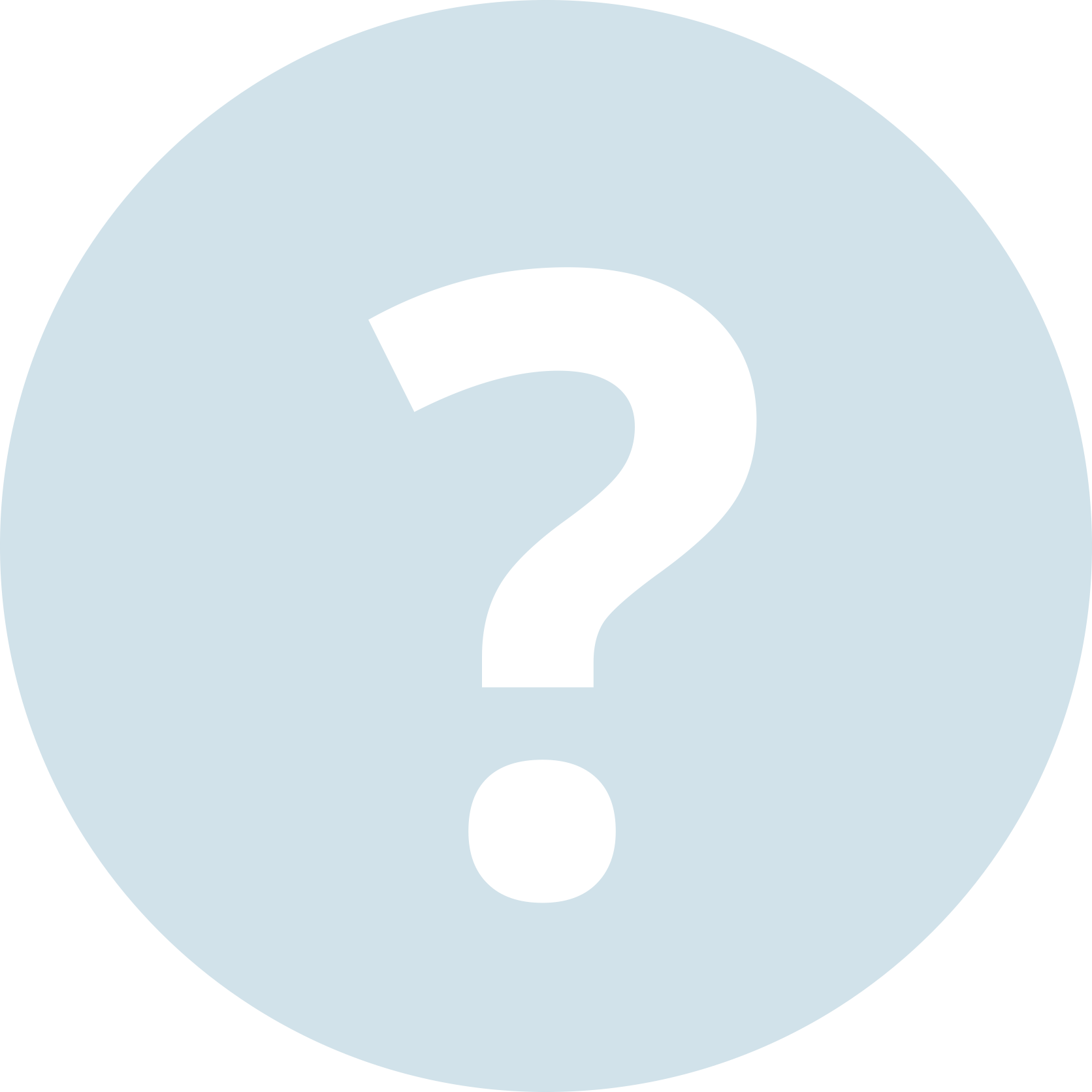 Continu verbeteren - evaluaties
Wat had jij nog beter kunnen doen bij de evaluatieronde?
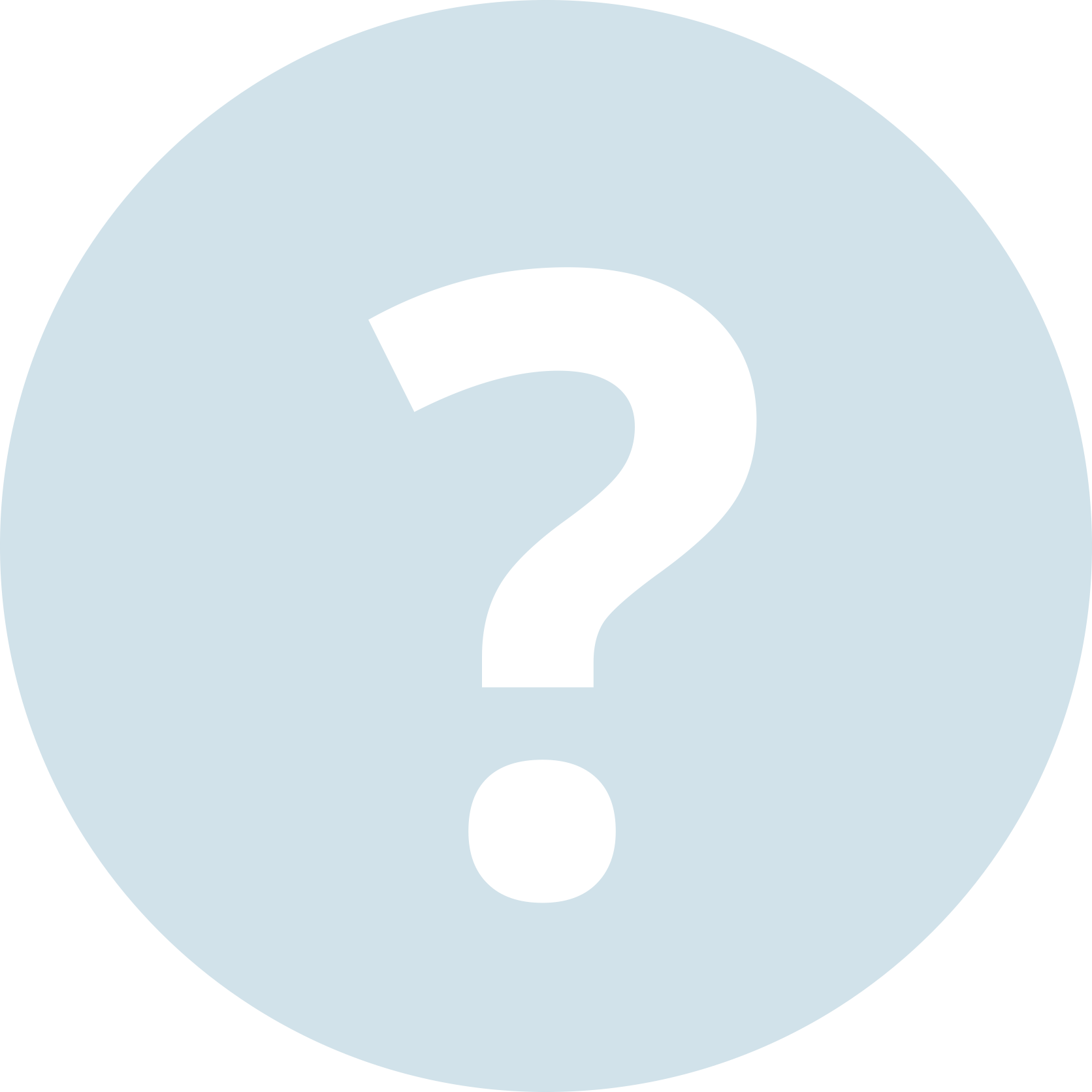 Continu verbeteren - evaluaties
Zijn er verder nog dingen die je kwijt wil over de evaluatieronde?
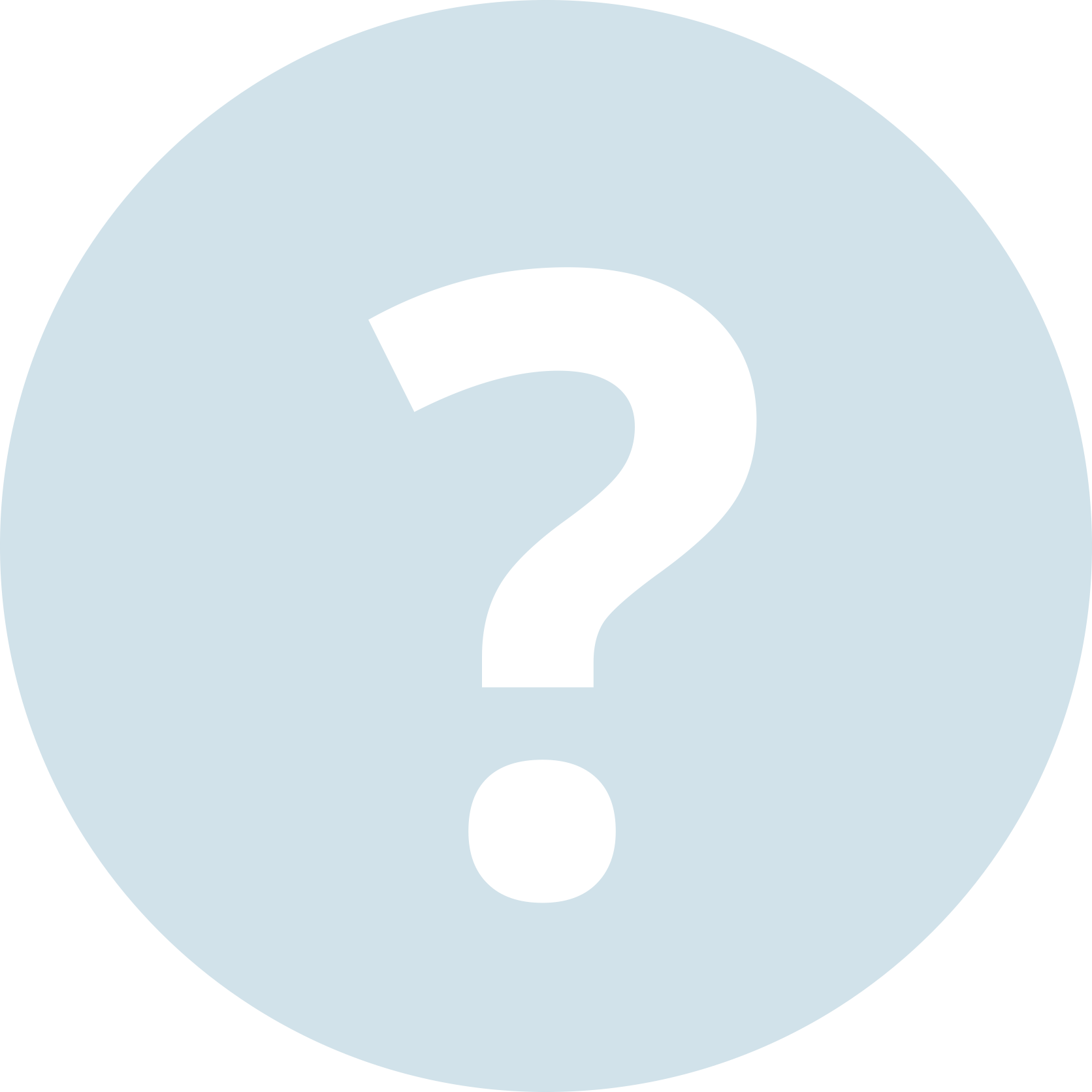